Pasos de la Investigación Científica
El proyecto de la investigación nace de la Idea a Investigar, esta Idea inicialmente es muy vaga,  ambigua, no presenta ninguna solidez y surge de la necesidad de resolver problemas de la vida cotidiana. 

Una regla para la generación de buenas ideas parte de varias premisas: el investigador se siente motivado, excitado por la idea, estas ideas llevan en sí algo novedoso, que no es necesariamente nuevo, estas ideas pueden servir de base para nuevas teorías o soluciones prácticas del problema y con ellas pueden surgir nuevas dudas que a su vez lleven al hombre a nuevas ideas en otros campos de acción o a nuevas aplicaciones en el mismo campo de acción.
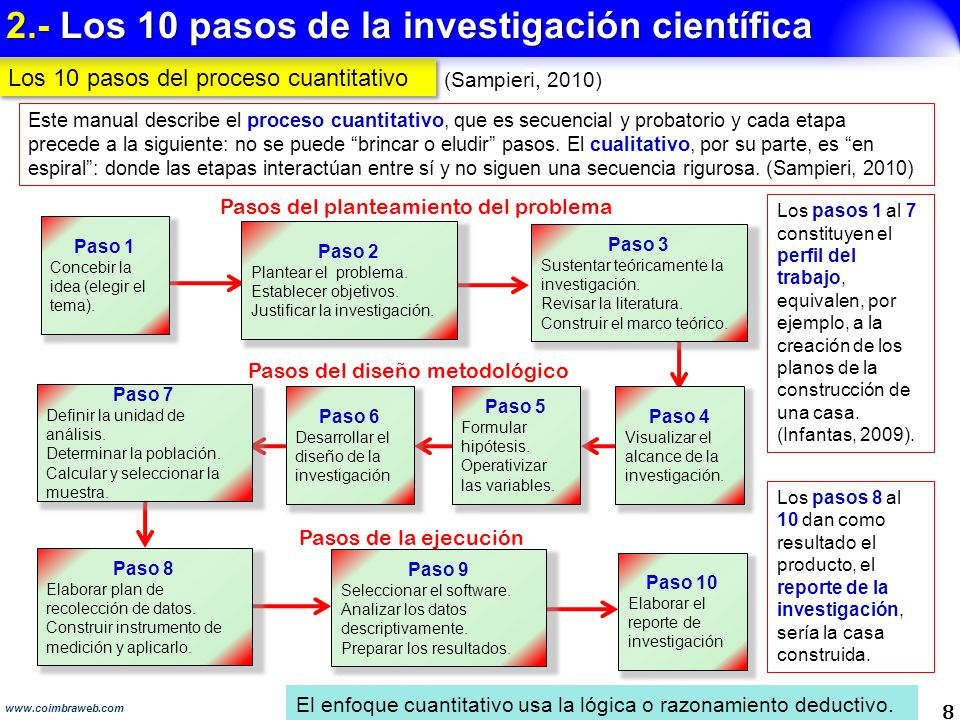 De una Idea  de investigación puede surgir un problema de investigación si se cumplen las premisas siguientes:  (Paso 1)

La idea debe conducir a un problema objetivo, es decir, responder a una necesidad de la sociedad, partir de un desconocimiento científico y dar como resultado la creación de un nuevo conocimiento. Objetividad.
La idea debe ser precisa, no tener  ambigüedades, debe estar bien claro el objetivo y las cuestiones particulares de interés.  Especificidad.
La idea debe conducir a un problema que sea soluble en un tiempo determinado, no puede llevar a algo rebuscado, insoluble o en extremo difícil de resolver, su forma de solución debe estar  garantizada, la búsqueda de la información, los métodos de análisis de datos, los métodos de solución, etc. Asequible.
Plantear el problema no es mas que afinar y estructurar más formalmente la idea de investigación. (Paso 2)
En forma mas específica el planteamiento del problema conlleva a tres aspectos fundamentales:
Objetivo de la Investigación: ¿Qué pretende la investigación? Es el para qué de la investigación.
Las Preguntas de Investigación: el problema de investigación, a través de una o varias preguntas, que no son mas que las interrogantes que tiene el investigador sobre lo que se pretende investigar o  alcanzar.
La Justificación de la Investigación: La Justificación de la Investigación significa el por qué de la  investigación.
El marco teórico de la investigación. (Paso 3)
El Marco Teórico implica analizar teorías, investigaciones y antecedentes que se consideren válidos para el encuadre del estudio pues la búsqueda y sistematización de aquellas teorías precedentes pueden ayudar en el análisis del problema a investigar.
Tareas o etapas del Marco Teórico
La elaboración del marco teórico tiene dos tareas o etapas fundamentales en el proceso de la investigación:
1. Revisión de la Literatura, mediante la cual se consulta, extrae y recopila la información relevante sobre el problema a investigar.
2. Sistematización de las teorías existentes que posibilita determinar el grado que la misma explica el problema científico a investigar y el grado en que no, se adopta una teoría o se desarrolla una perspectiva teórica o de referencia.
La recopilación de la bibliografía o de cualquier otra fuente debe ser cuidadosamente realizada en cuanto al registro de la información que ofrece. Algunos aspectos fundamentales a tener en cuenta son:
1. Titulo del trabajo.
2. Autor.
3. Año de publicación.
4. Editorial.
5. Lugar de la edición.
6. Número de páginas en el caso de libros o número de las páginas
7. Nombre del Sitio y dirección electrónica completa en el caso de páginas Web.
8. Otros aspectos de utilidad para la ubicación futura del material.
Muchas Gracias